KATSAUS RINTAMILTAMME VUODEN 1942 ALUSSA
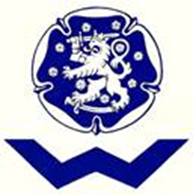 Eversti evp. Ari Rautala
27.01.2022

Senioriupseerien kerho
Kartta1: Yleistilanne 1942 alussa
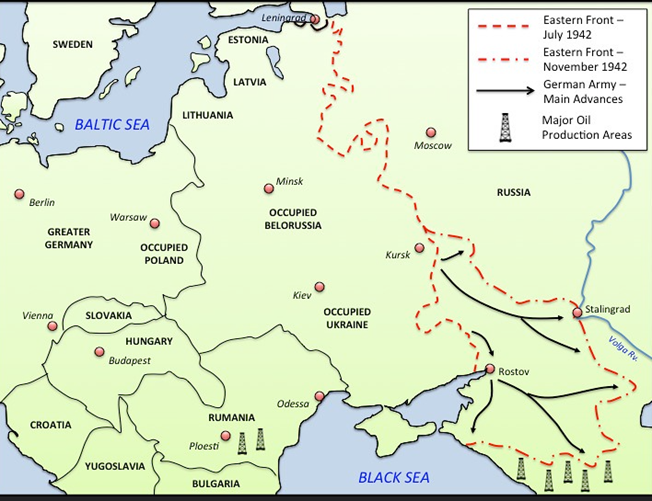 Kartta 2: Ryhmien muodostaminen
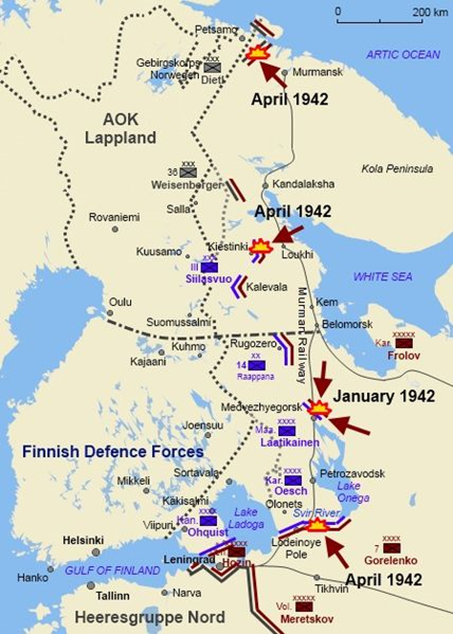 Kartta 3: Sotatoimet Maaselän kannaksella 1.1.-12.2.1942
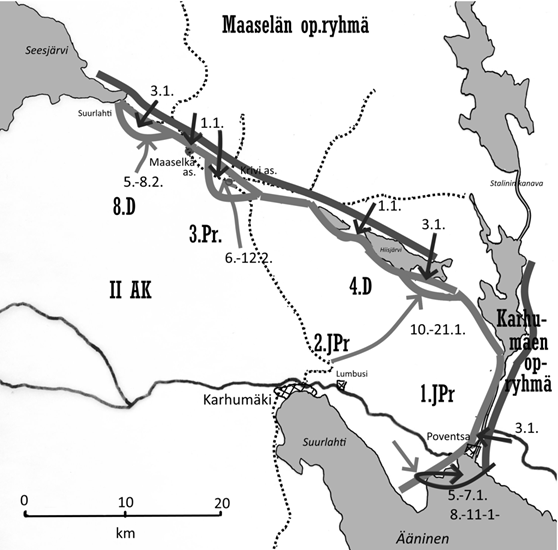 Kartta 4: Suursaaren valtaus maaliskuussa (27.3.42) 1942
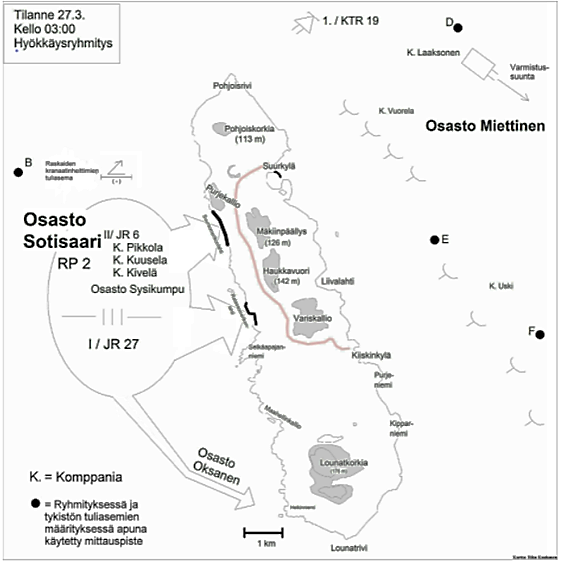 Kartta 5: Syväri 11.-21.4.1942
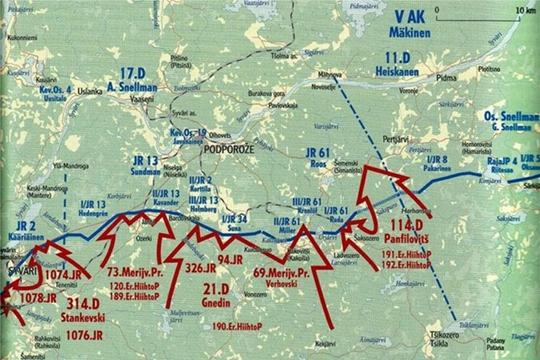 Kartta 6
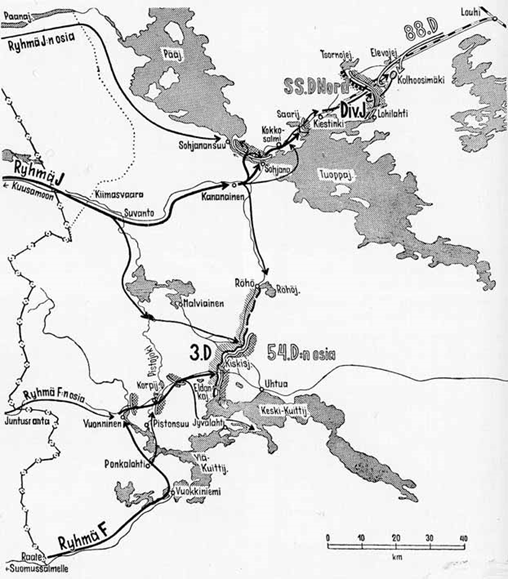 Kartta 7
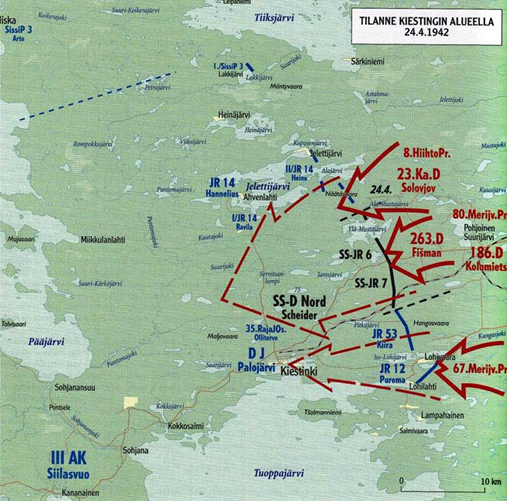 Kartta 8
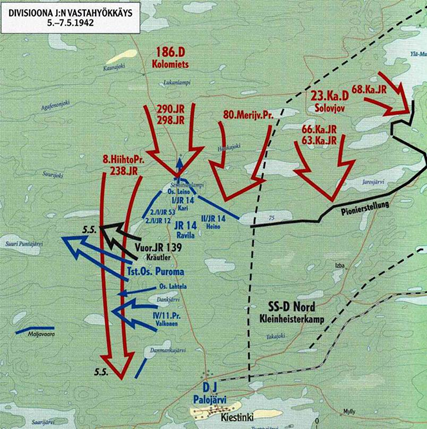 Kartta 9
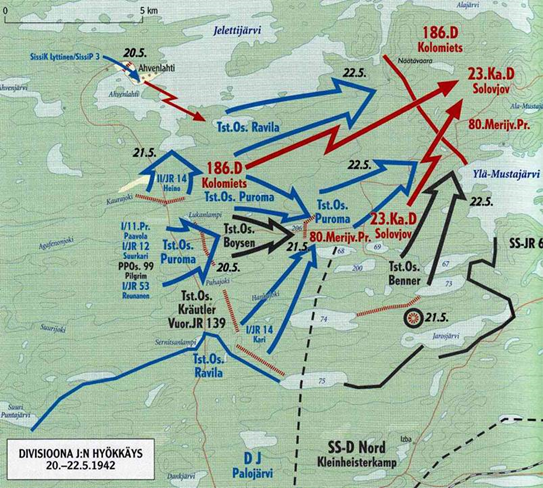 Kartta 10: Petsamo 27.4. - 15.5.1942
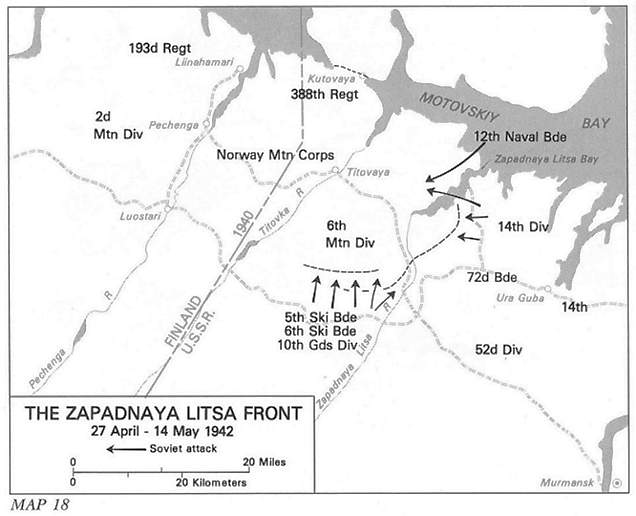 Kartta 11: Sissiprikaati kesällä 1942
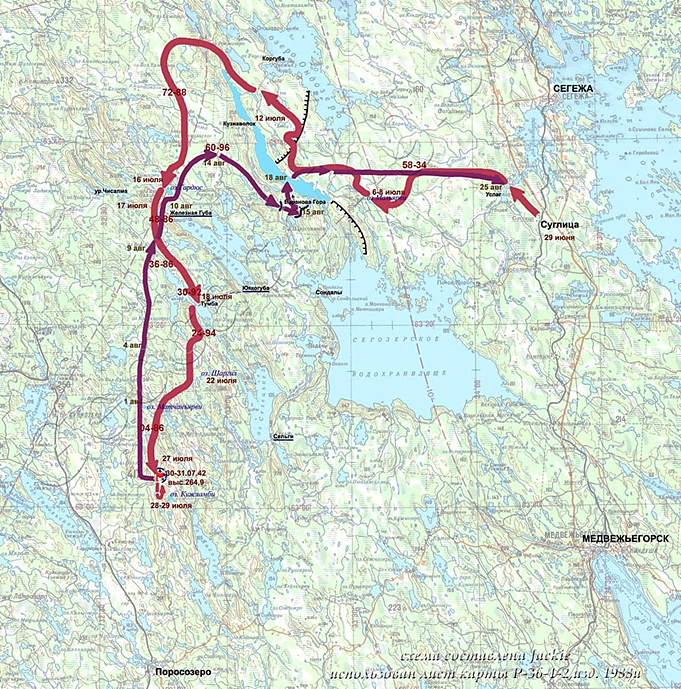 Kartta 12: Sorokka-suunnitelma
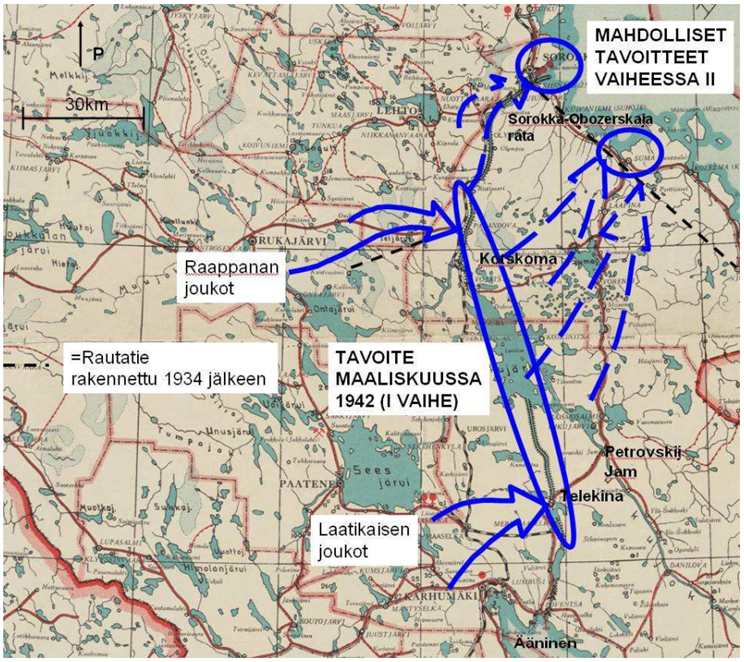